Лекция №1
План лекции
Рекомендованная литература
Геометрическая оптика
Волновая оптика 
Световые волны
Дисперсия света
Интерференция световых волн
Рекомендованная литература
Т.И.Трофимова. Курс физики. М.: Изд-во Высшая школа. 2004.
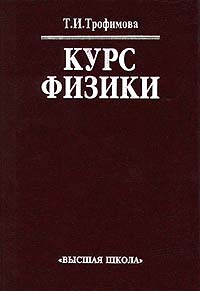 И.В.Савельев.  Курс общей физики:  т.I-V.  М.: Изд-во АСТ-рель, 2001.
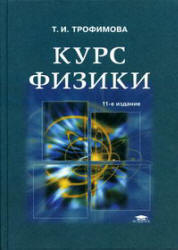 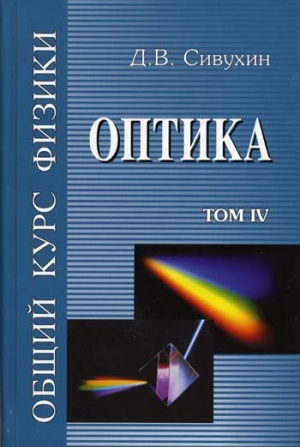 Д.В. Сивухин. Общий курс физики. том IV
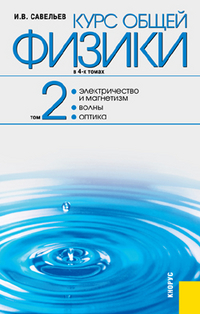 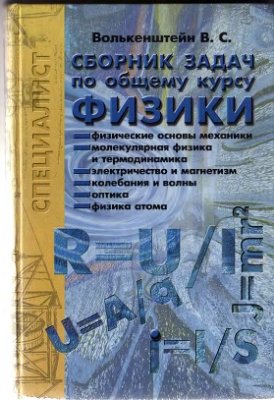 В.С.Волькенштейн.  Сборник  задач  по общему курсу физики.  
М.: Изд-во Физматлит, 2003.
Е.И. Бутиков. Оптика.
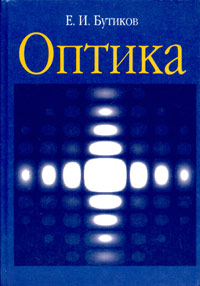 программное обеспечение и Интернет-ресурсы:
 www.i-exam.ru , www.fepo.ru www.i-olymp.ru
Геометрическая оптика
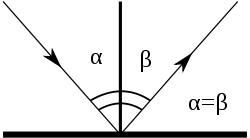 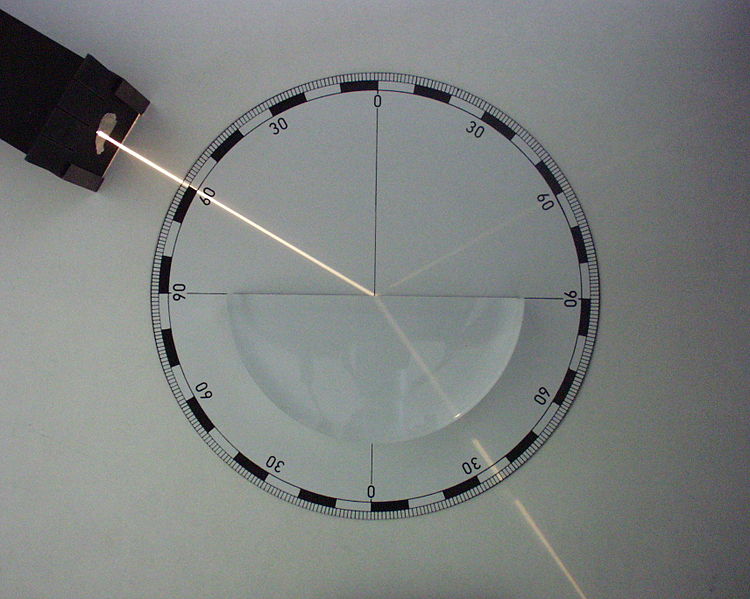 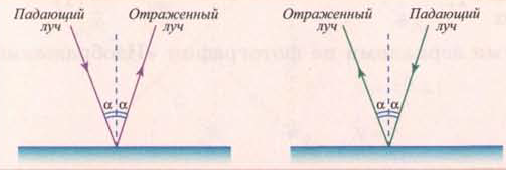 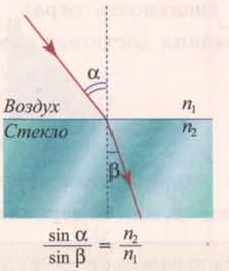 Полное внутреннее отражение
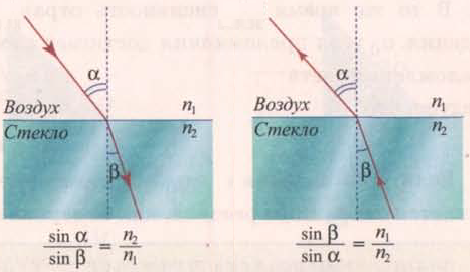 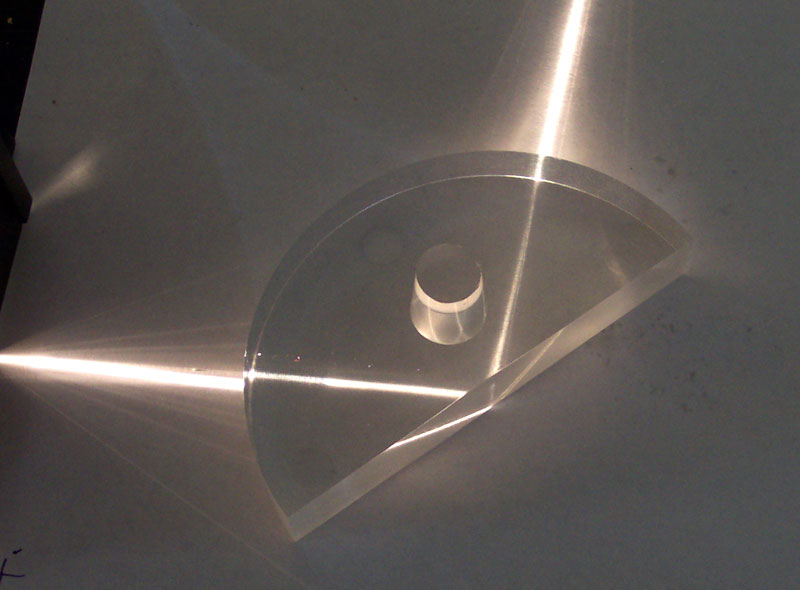 Волновая оптика
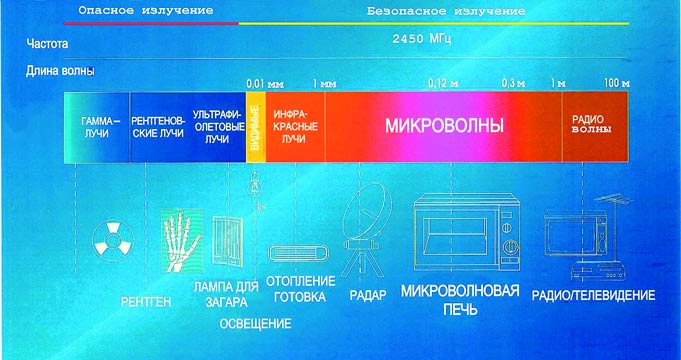 Световые волны
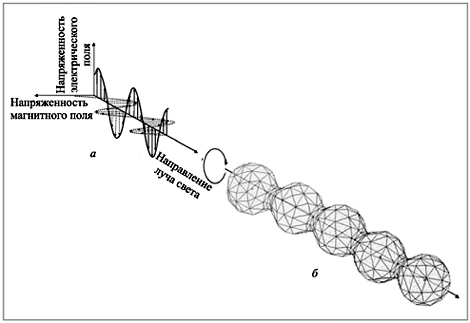 Дисперсия света
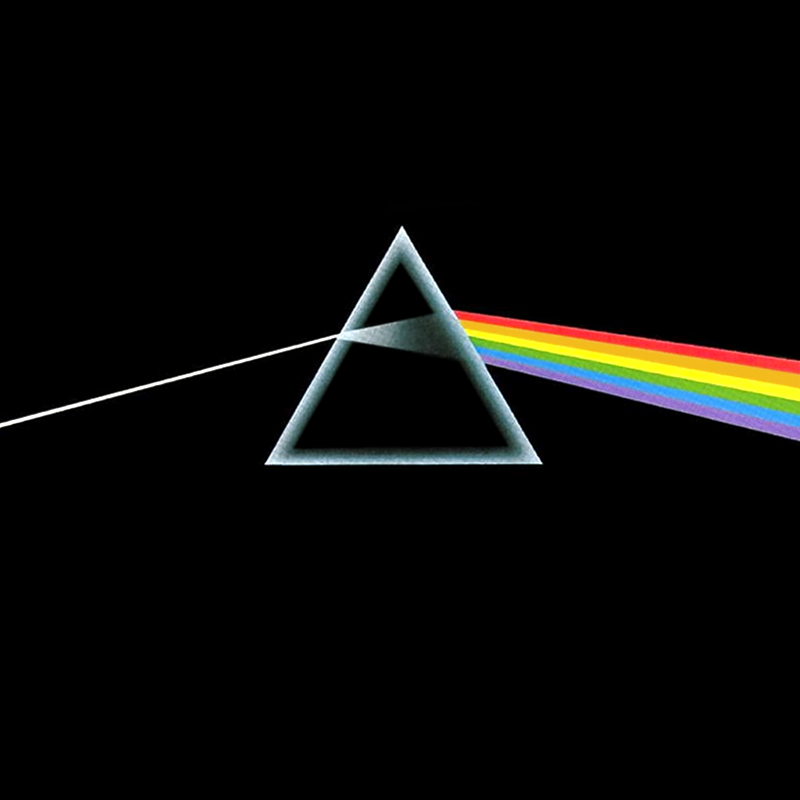 Интерференция световых волн
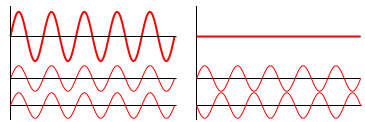 Условия максимумов и минимумов интерференции
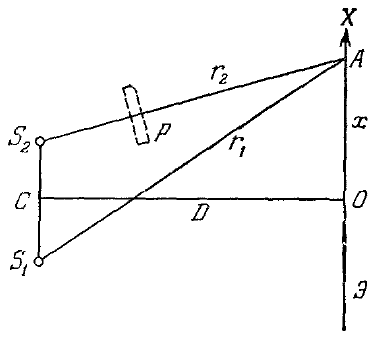